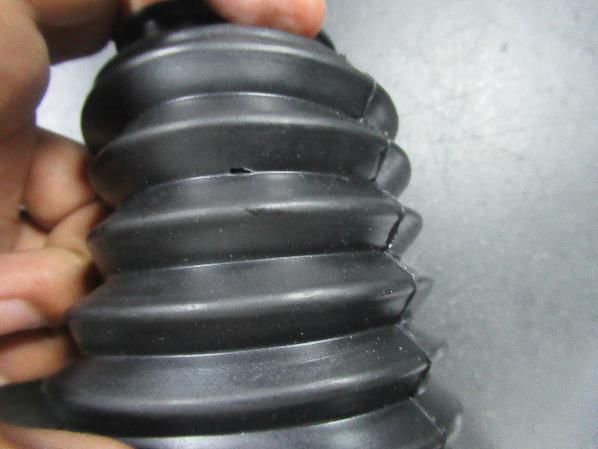 Dirt damages on bellow ABWB Model